LES FIGURES DE STYLEEXERCICES(1)NIVEAU:L2MATIERE:ETUDE DE TEXTESENSEIGNANTE: Mme BOUSSAD ASSIA https://fr-fr.facebook.com/photo/?fbid=1316503948417996&set=les-figures-de-style
EN GUISE DE RAPPEL…
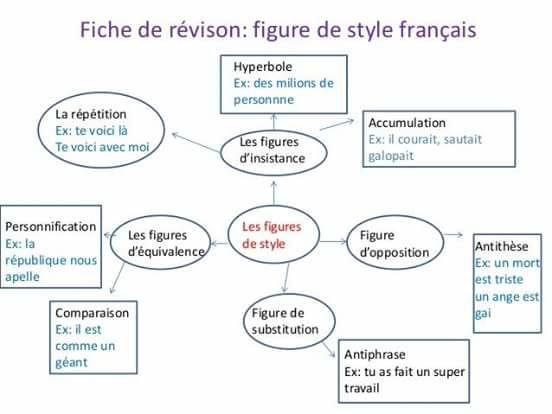 QUESTION 1Commentez le schéma suivant à la lumière de ce que vous avez déjà étudié en cours.
https://mondnbdanslapoche.files.wordpress.com/2016/06/figures-de-style.png?w\u003d1200
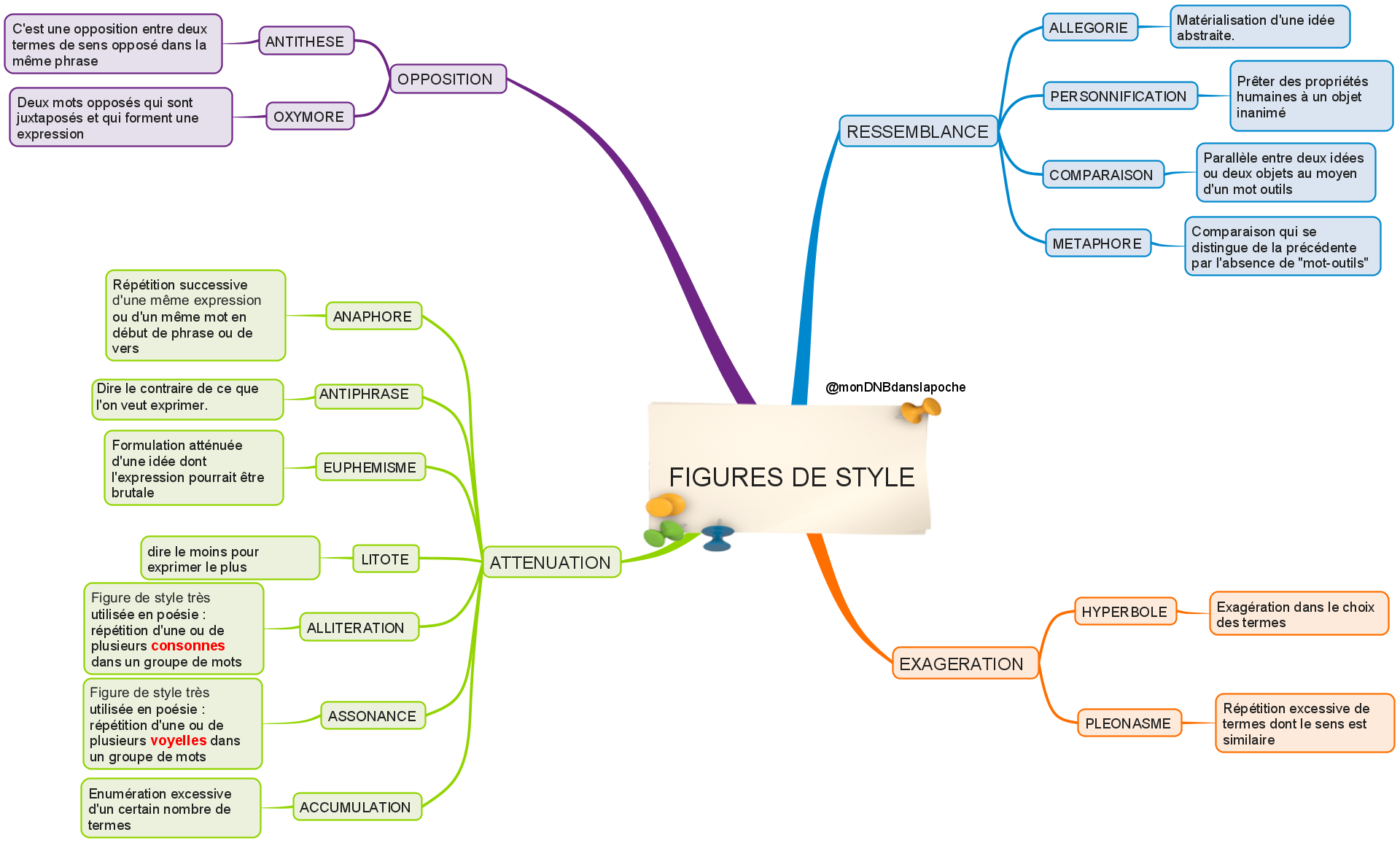 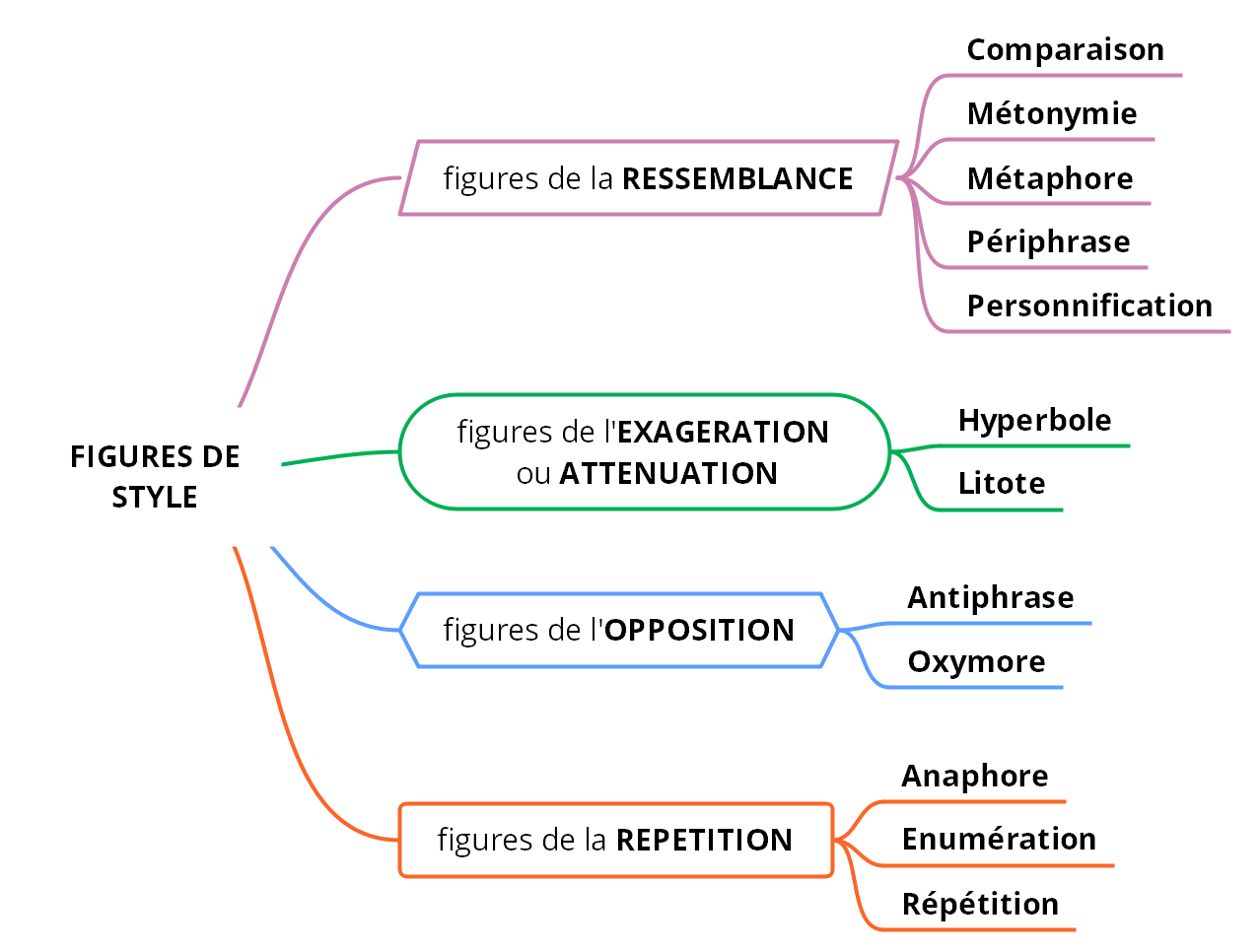 QUESTION 2Identifiez les figures de style dans les extraits suivants.
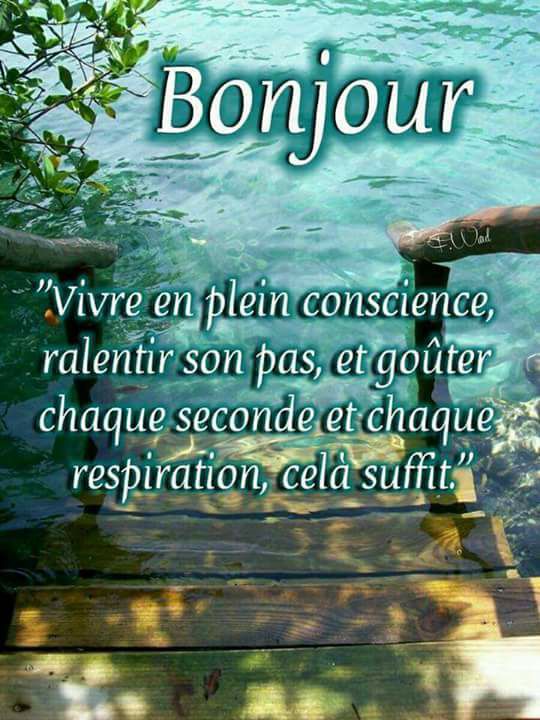 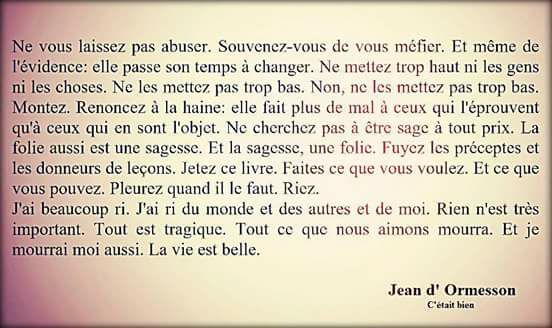 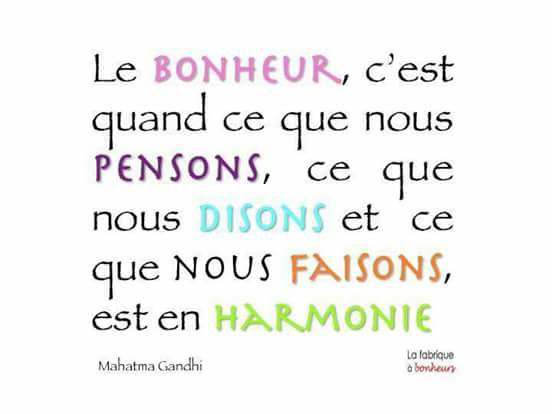 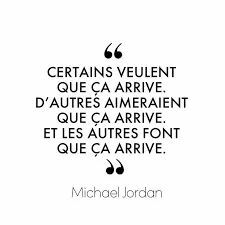 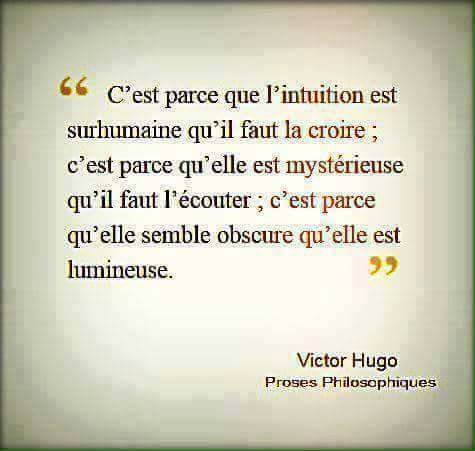 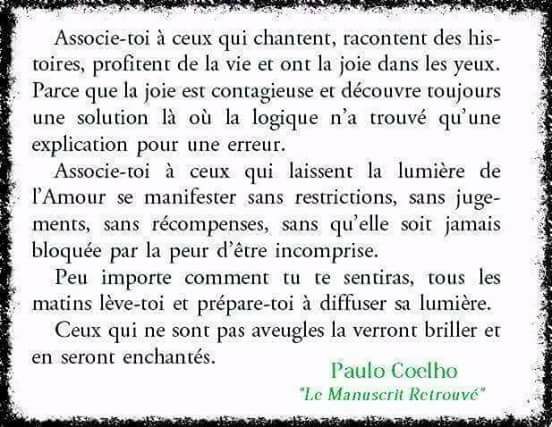 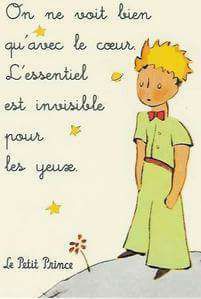 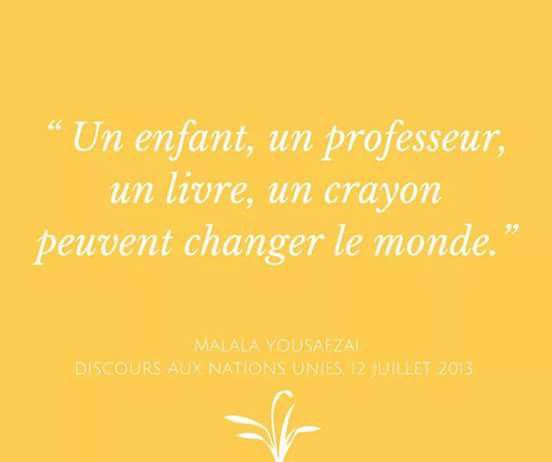 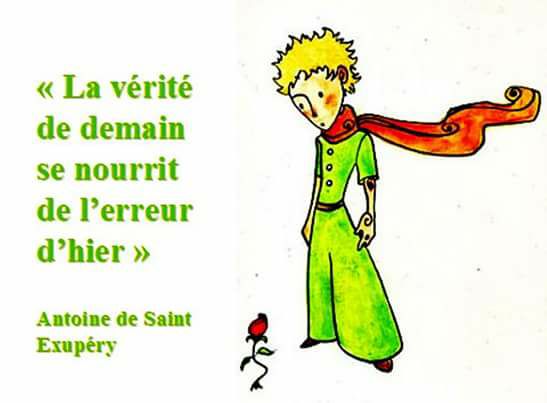 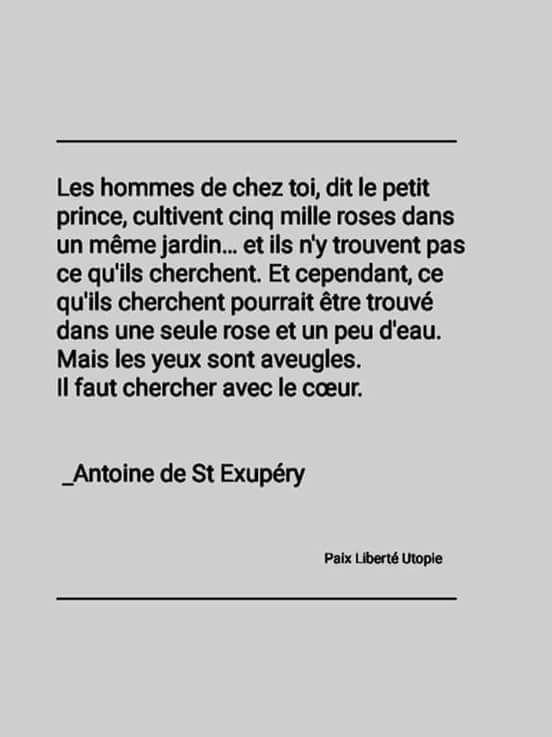 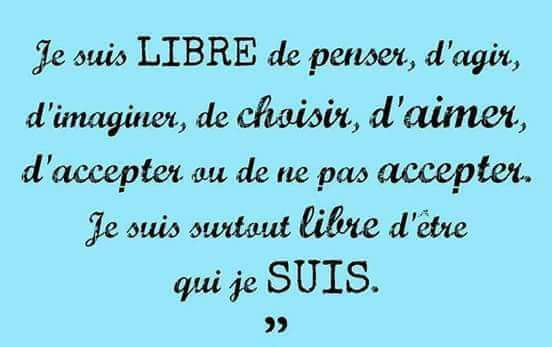 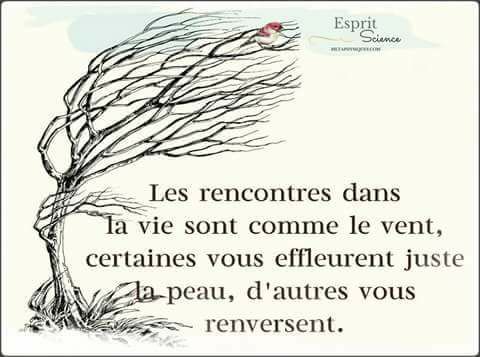 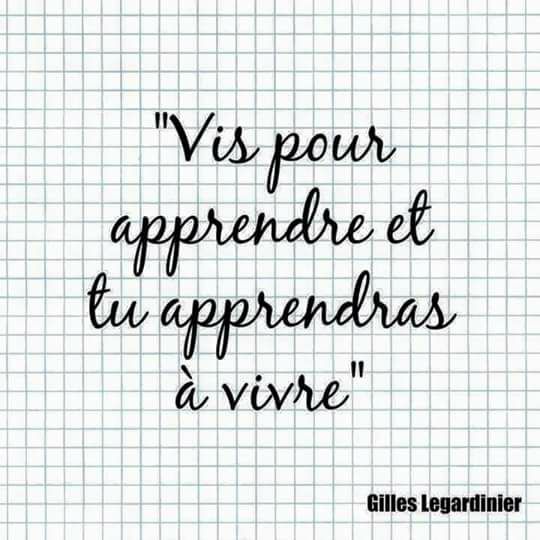 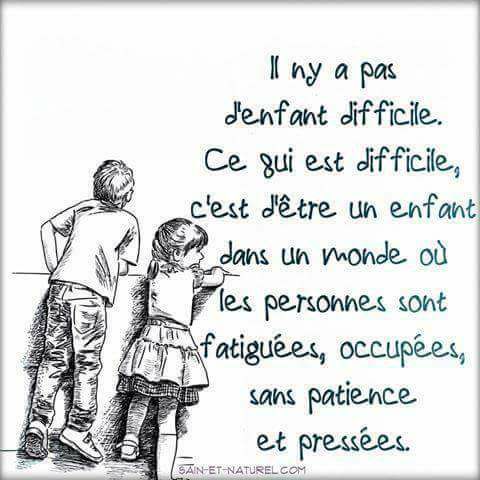 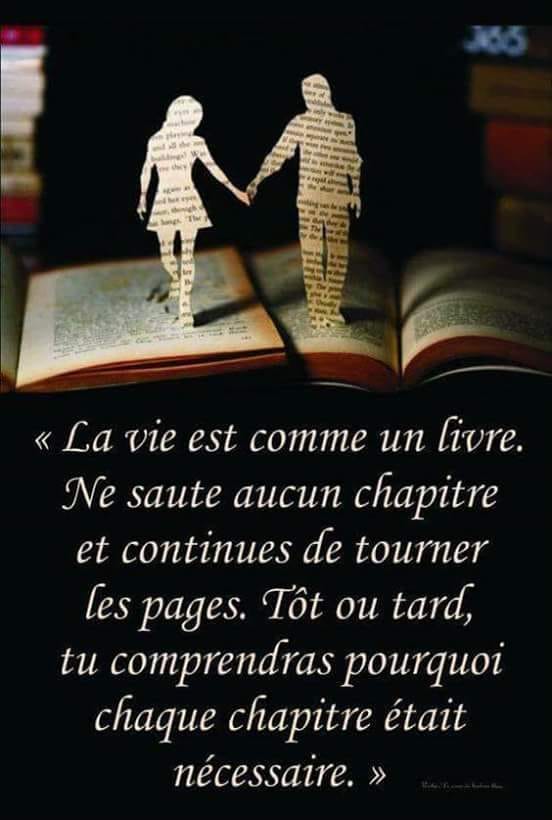 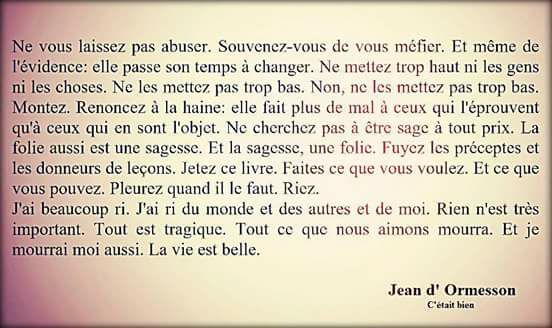 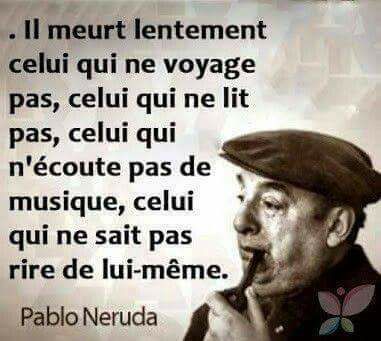 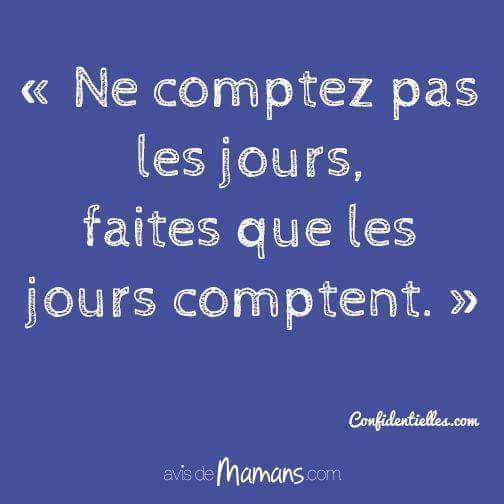 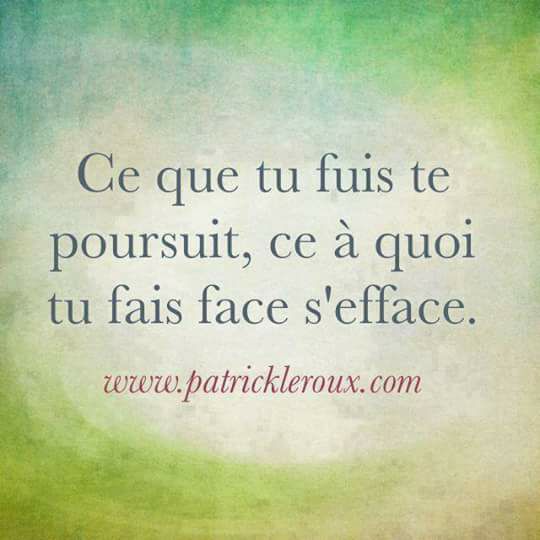 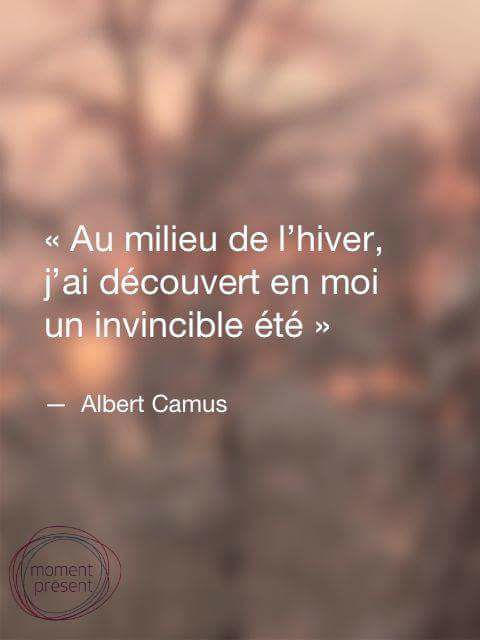 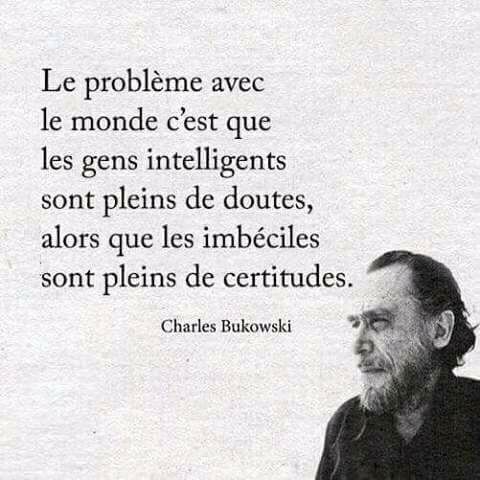 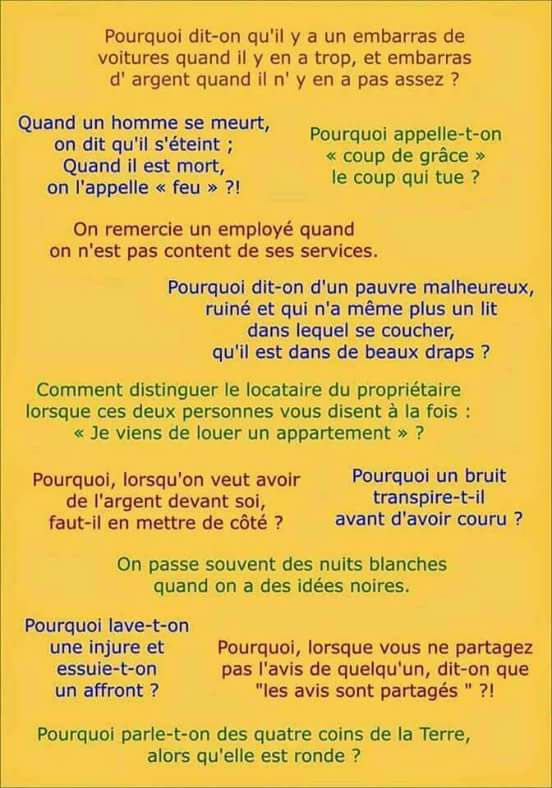 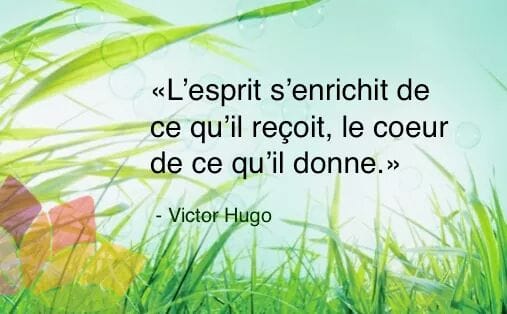 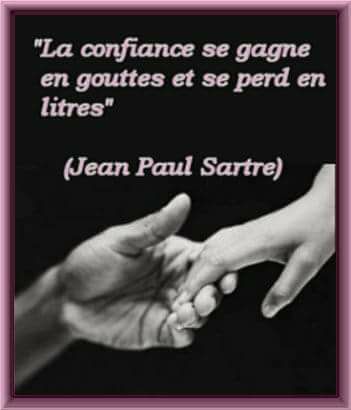 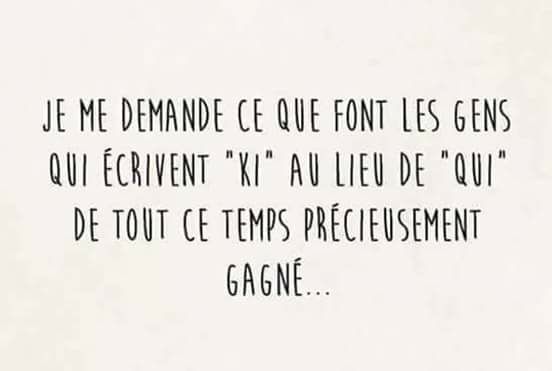 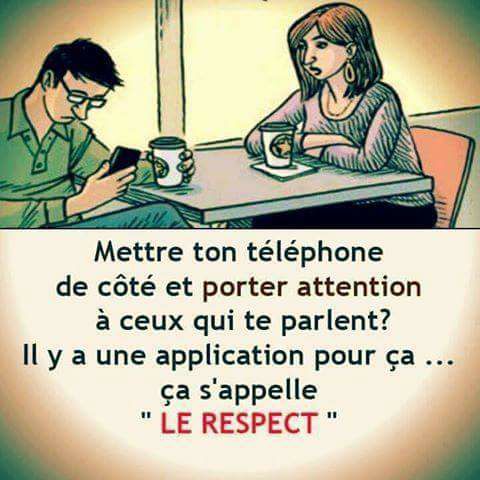 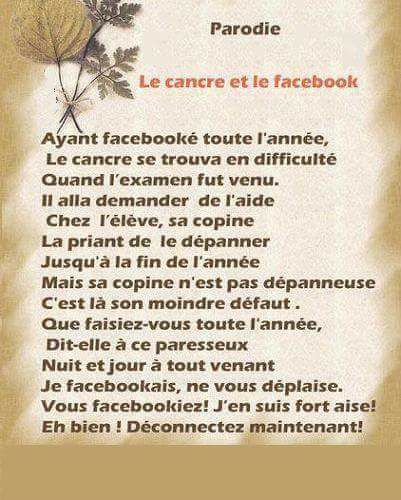 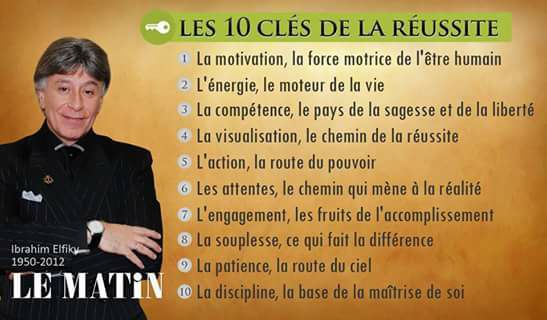 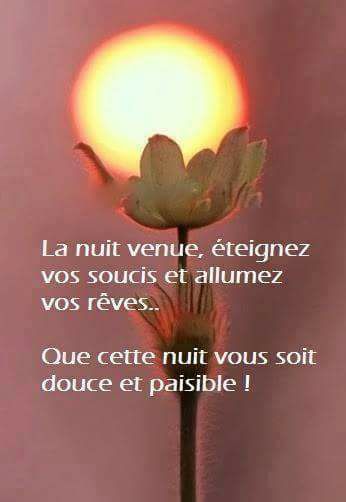